Изобретение еврейской народной песни
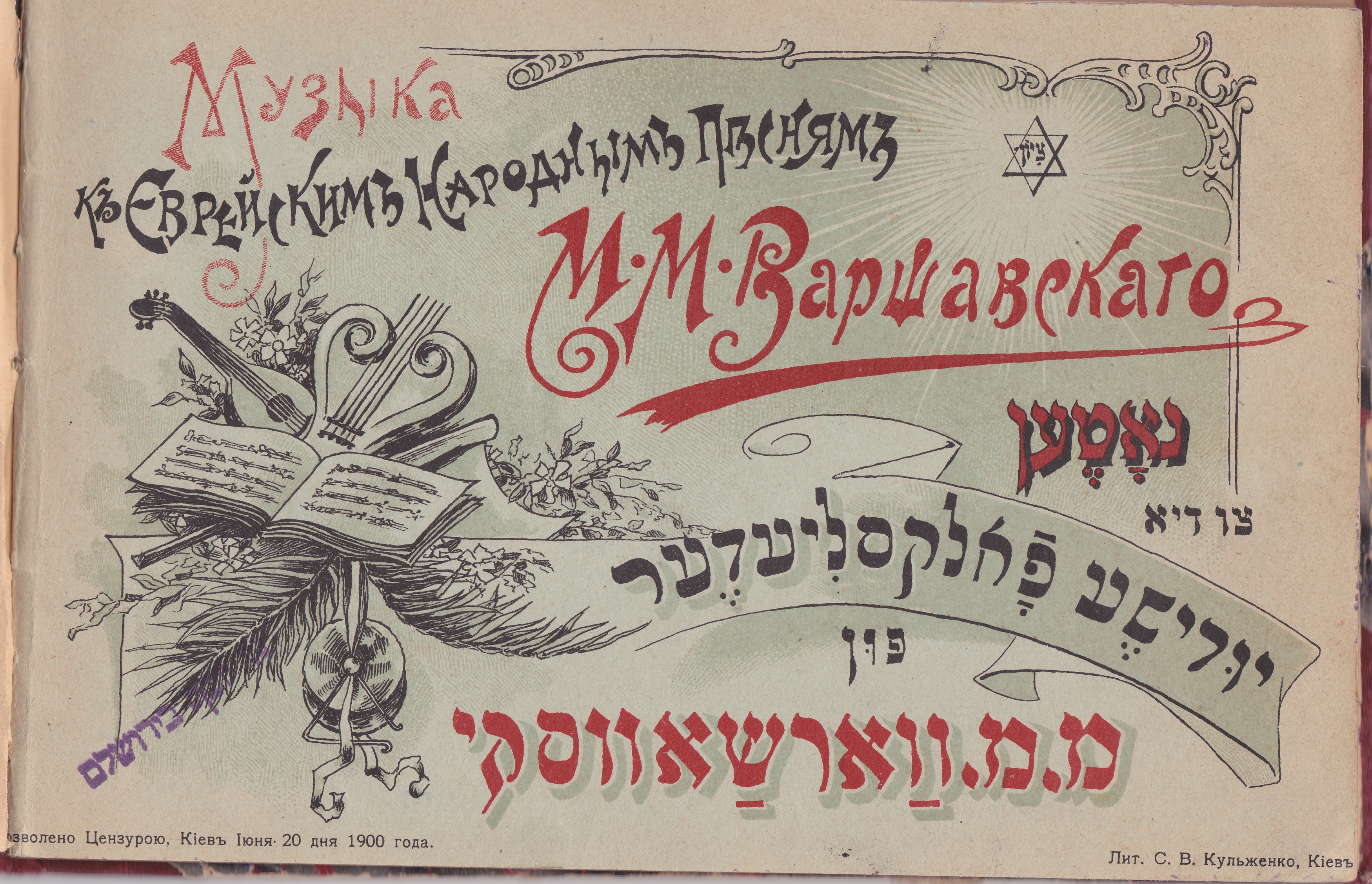 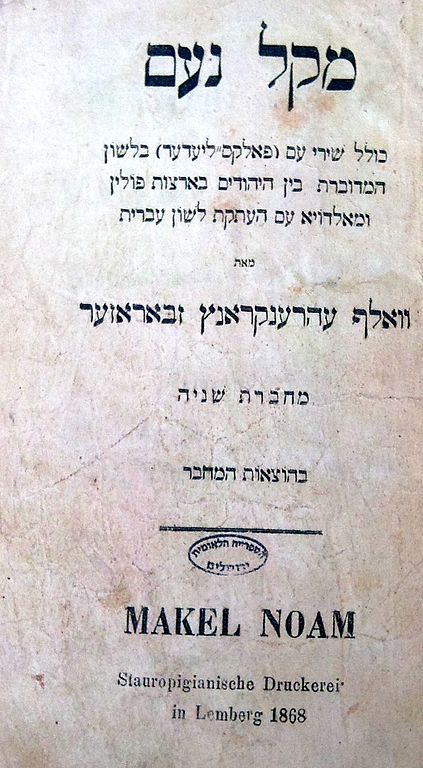 Велвл Збаржер(Вольф Эренкранц)1819-1883«Народные песни (фолкс-лидер) на разговорном языке евреев Польши и Молдавиис переводом на древнееврейский»
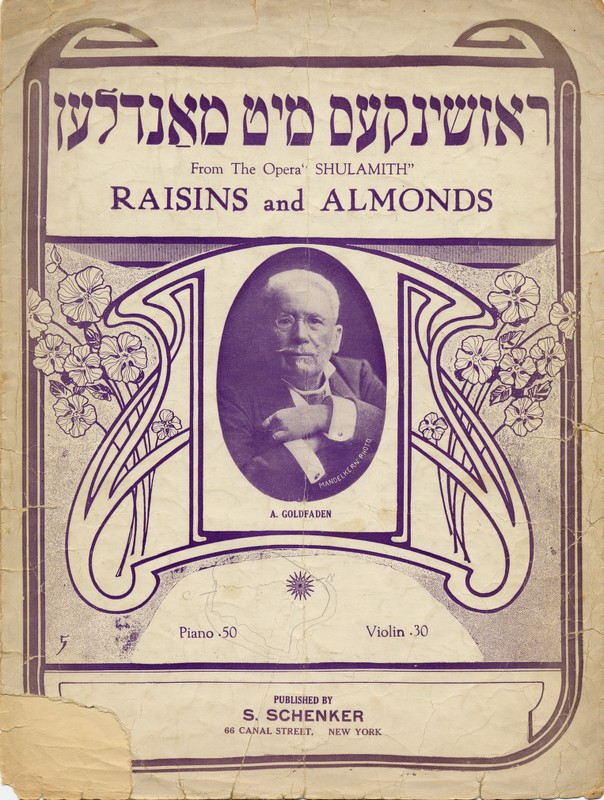 Авром Гольдфаден1840-1908Рожинкес мит мандлен (1880)
Ин дем бейс амикдош, ин а винкл хейдер,
Зицт ди алмоне бас Циен алейн.
Ир бен йохидл Иделе вигт зи кесейдер,
Ун зингт им цум шлофн а лиделе шейн:
Ай-ли, люли люли лю!
В Храме, во краю угла,
Сидит одиноко вдова - дочь Сиона.
Качает своего единственного сына Иделе, 
И поёт ему ко сну красивую песню:
Ай-ли, люли люли лю!
Унтер Иделес вигеле
Штейт а клор вайс цигеле.
Дос цигеле из гефорн hандлен.
Дос вет зайн дайн баруф:
«Рожинкес мит мандлен»!
Шлуф же Иделе, шлуф!
Под колыбелькой Иделе
Стоит чисто-белая козочка.
Козочка уехала торговать.
Это будет и твоё ремесло:
«Изюм с миндалём»!
Спи же, Иделе, спи.
Афн припечек брент а файерл, Ун ин штуб из hейс.Ун дер ребе лернт клэйне киндерлах Дэм алеф-бейс.
В печке горит огонёк,
Из трубы выходит дым.
Как вспомню про милого друга,
Душа рвётся из тела вон!
В печке горит огонёк,
И дома тепло.И ребе учит малых деток Нашей азбуке.
Марк Варшавский (1848-1907)
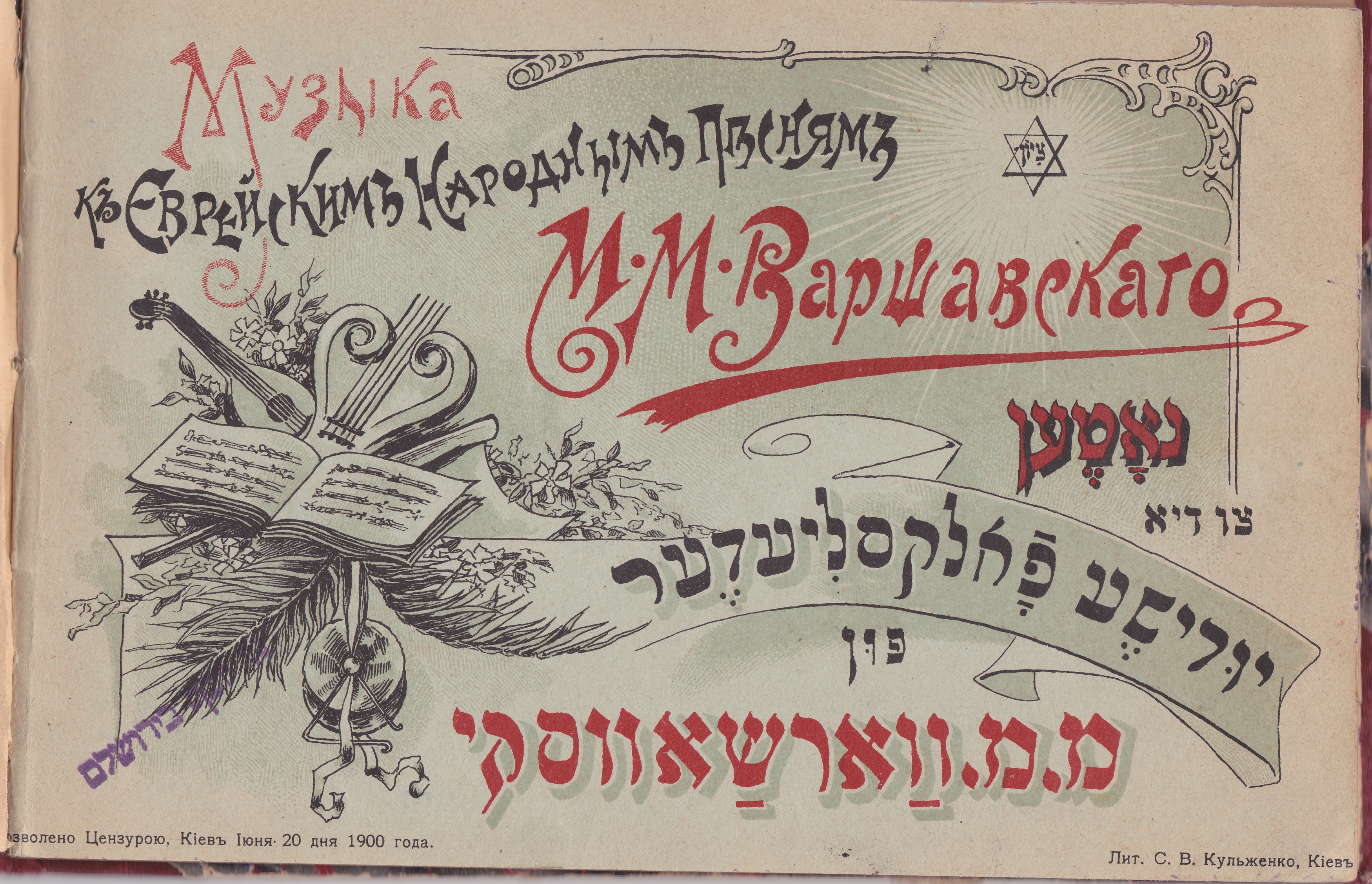 hобн мир а нигндл (Н. Штернгейм, 1879-1942)
СТАРАЯ ПЕСЕНКА (пер. Наум Гребнев)
Так споемте песенку, дорогую самую, Песенку, которую в далекие дни Пели папа с мамою, пели папа с мамою, Когда еще маленькими бегали они.
И хоть песенки слова простые Сложены давным-давно до нас. Пусть покажется, что мы впервые Эту песенку поем сейчас.
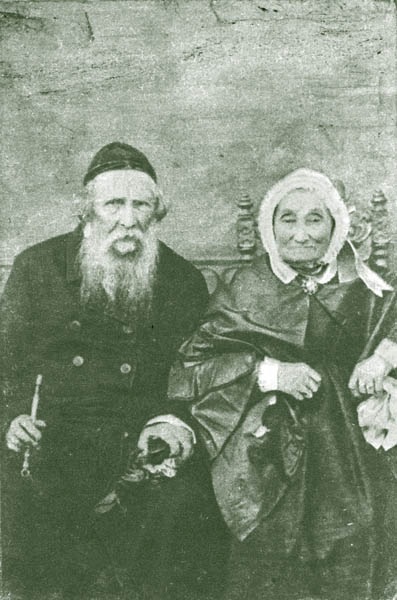 Так споемте песенку про ладушки-ладушки. Песенку, которую в далекие дни Пели наши дедушки, пели наши бабушки. Когда еще маленькими бегали они.
И хоть песенки слова простые Сложены давным-давно до нас, Пусть покажется, что мы впервые Эту песенку поем сейчас.
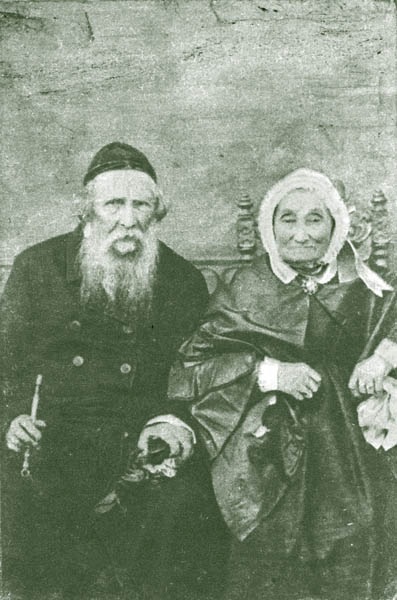 Так споемте песенку, встанем рядом парами. Песенку, которую в далекие дни Пели ребе старые, наши ребе старые, Когда еще мальчишками бегали они.
И хоть песенки слова простые Сложены давным-давно до нас, Пусть покажется, что мы впервые Эту песенку поем сейчас.
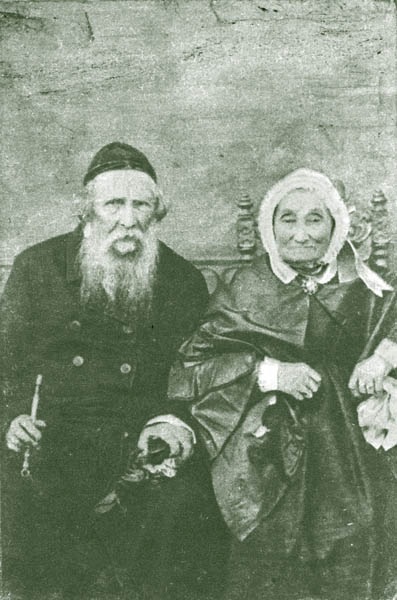 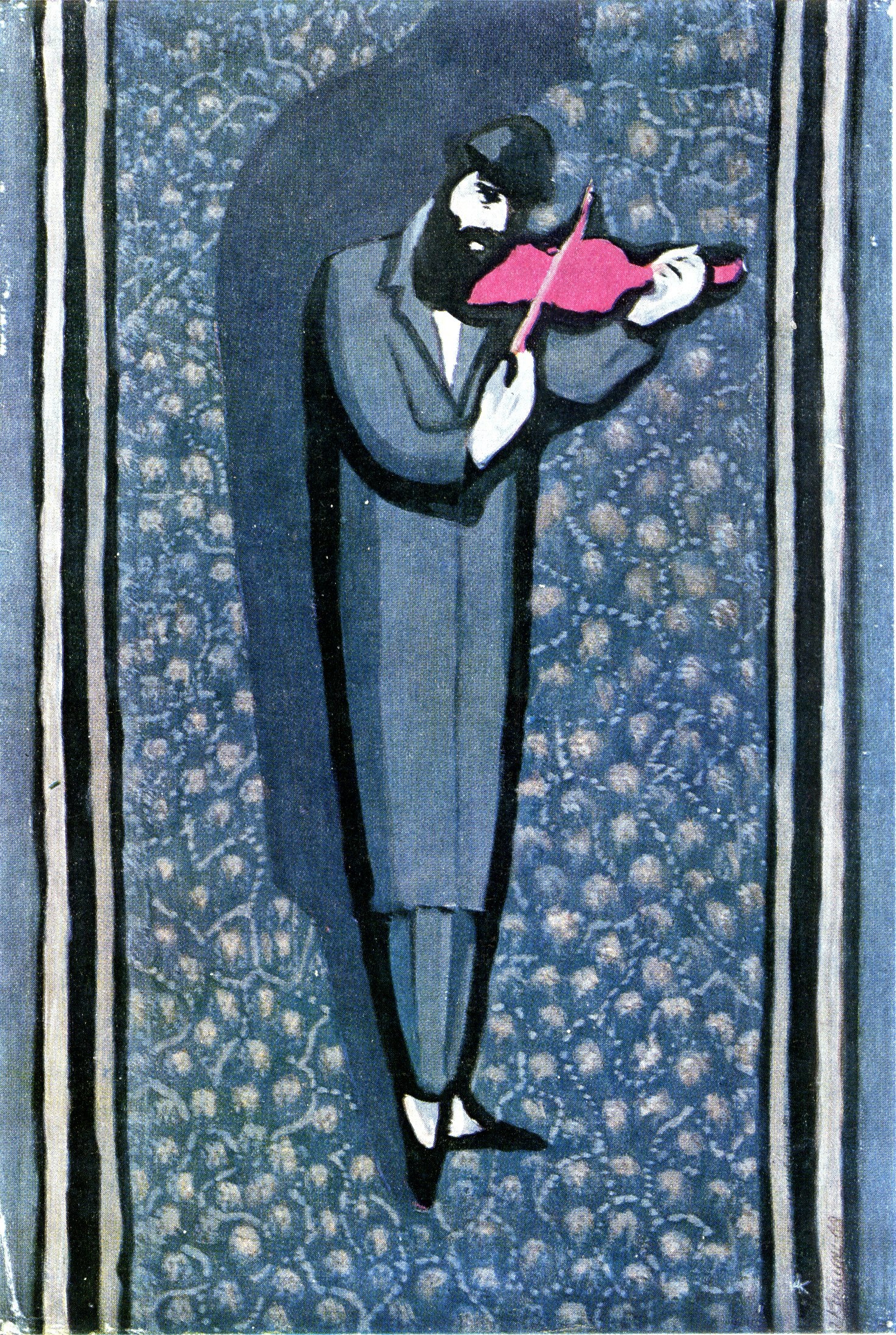 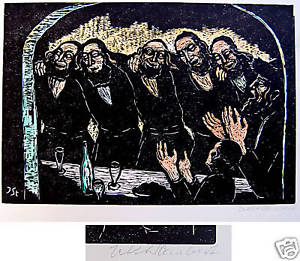 ОТ АЗОЙ ЖЕ, ВИ ДЕР НИГНКЛИНГТ АЦИНДЕРАЗА ФРЕЙЛЕХСЛОМИР АЛЕ ЗИНГЕН!
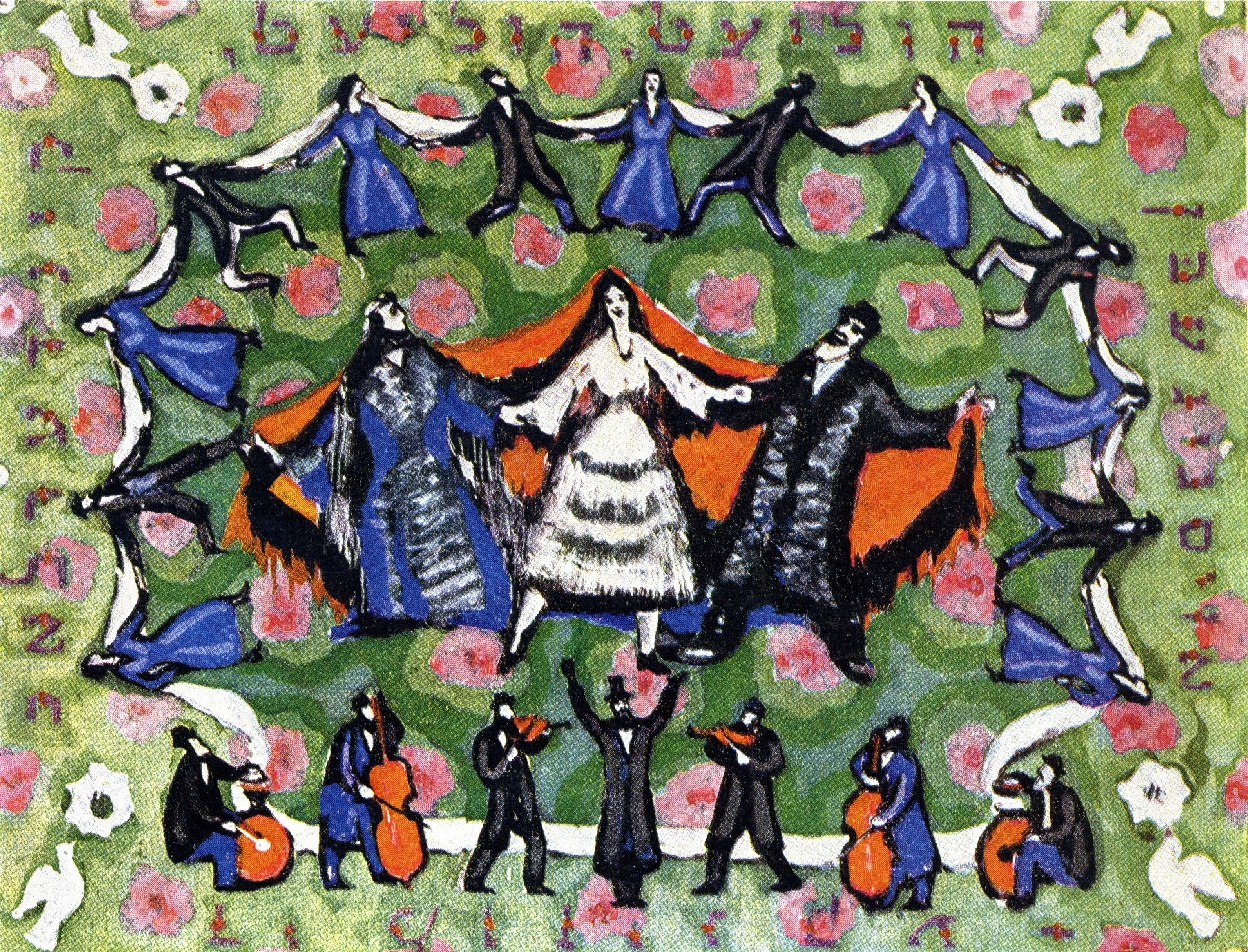 Зиновий Киссельгоф (1878-1939)Сборникъ пѣсенъ для еврейской школы и семьи
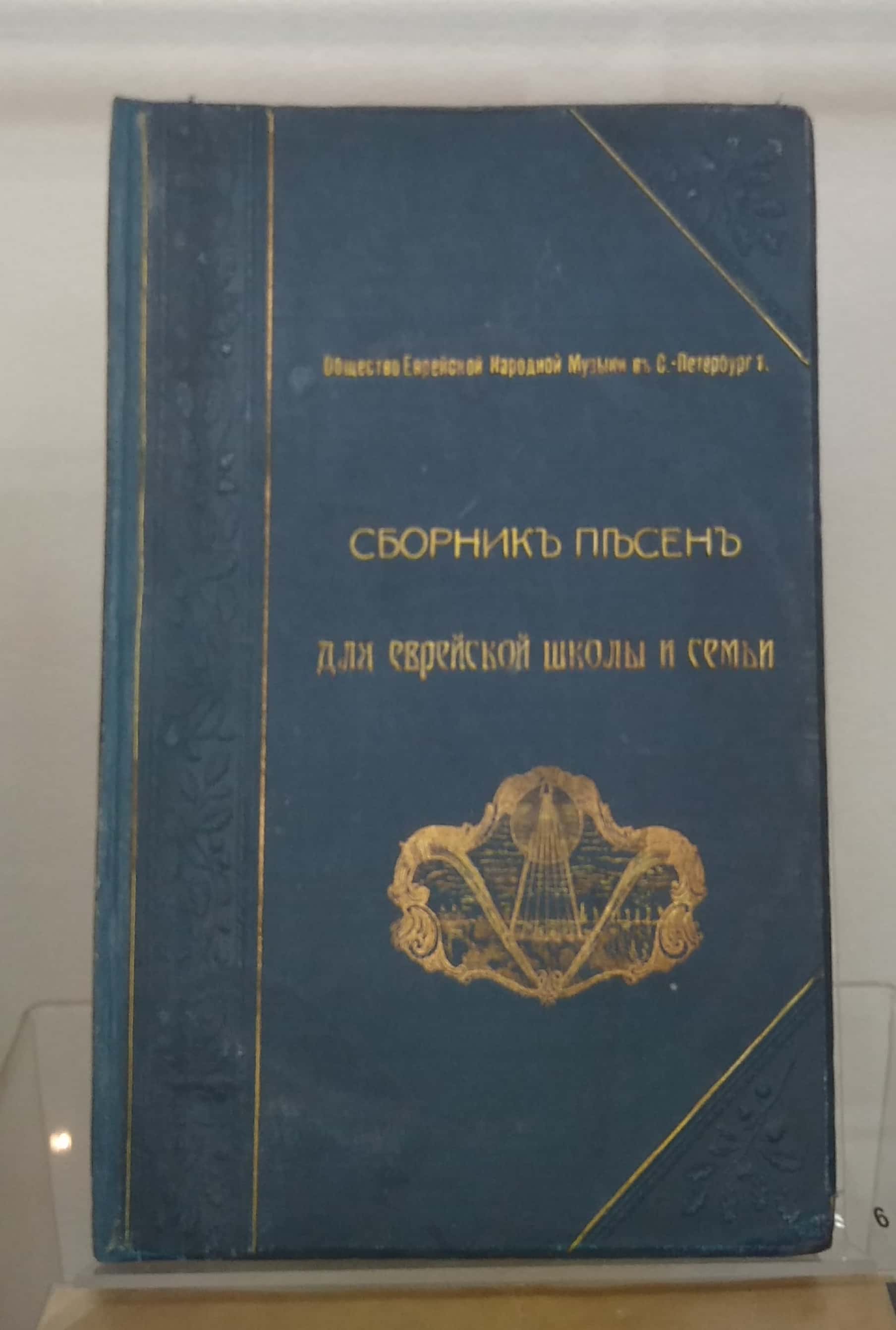 СПб-Берлин, 1912
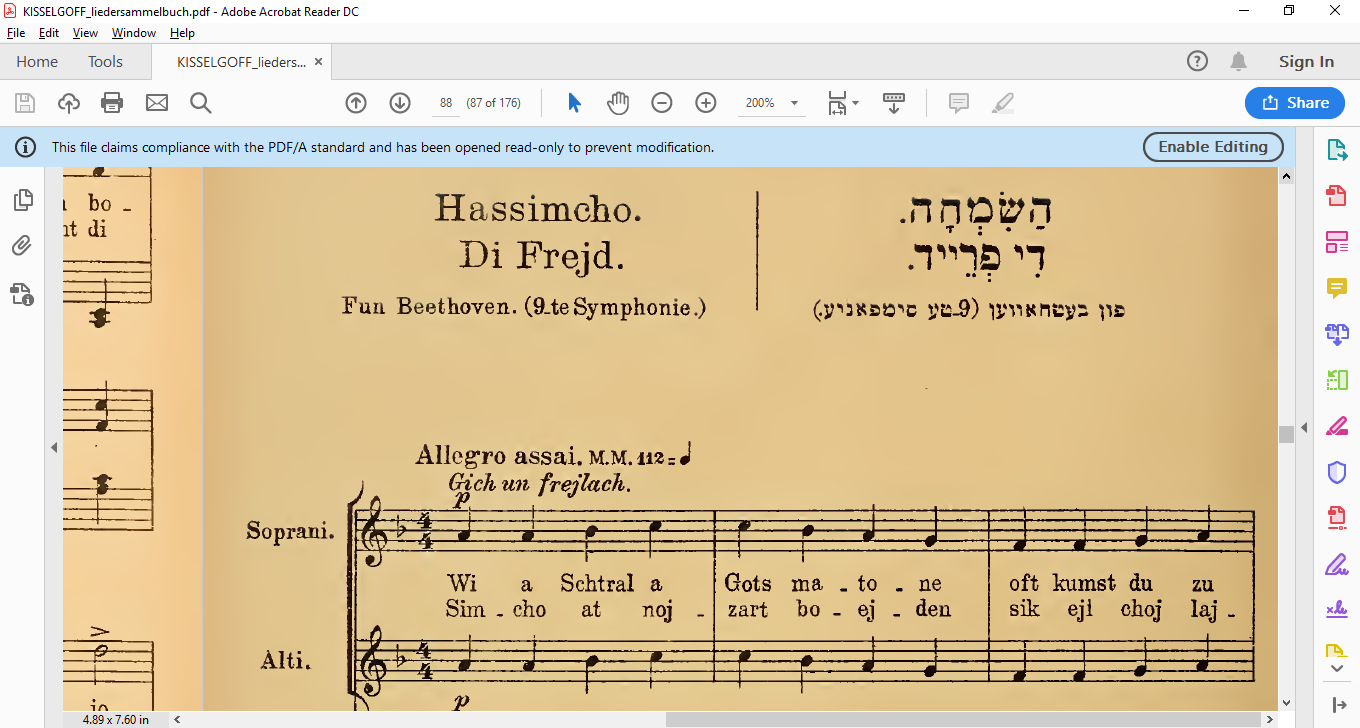 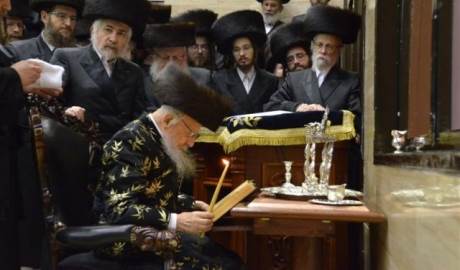 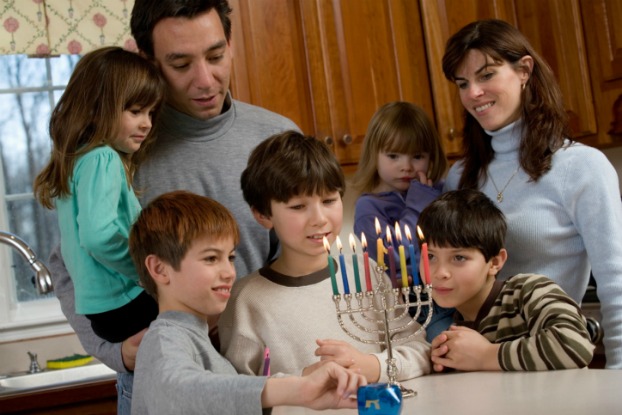 Залман Шнеур
«Маргаритки»
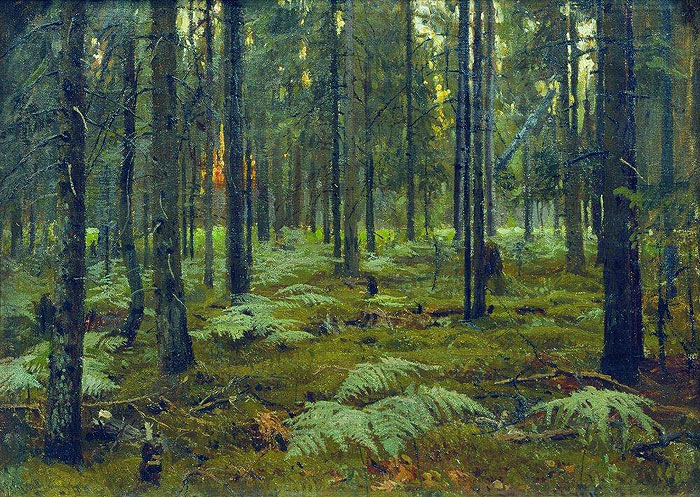 Мордехай Гебиртиг
«Гуляйте, ребята!»
Stanisław Żukowski Lies
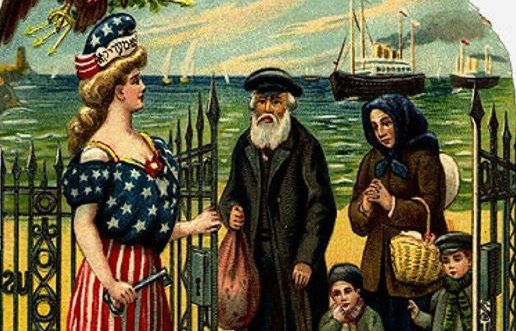 «Бельц» (1932)
Ольшанецкий 
Джейкобс
«Папиросн» (1922)
Яблоков
«Бельц»
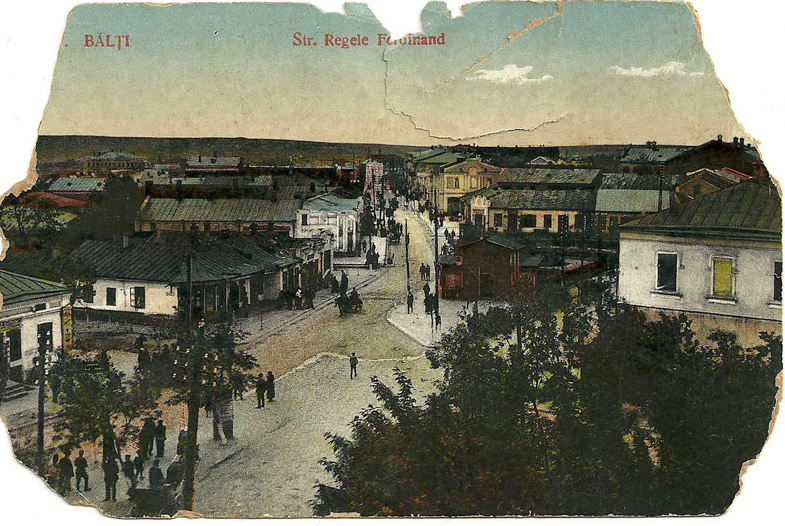 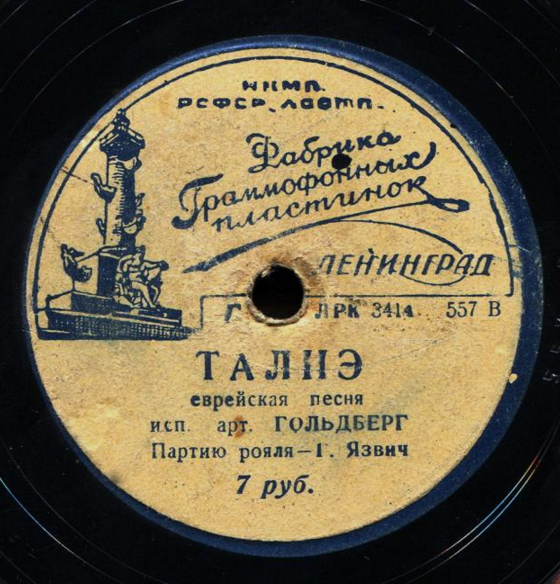 Иллюстрации: Блог Д. Ассафа
«Папиросн»
Ночь туманна и дождлива, За окном темно. Мальчик маленький тоскливо Плачет под окном. Он стоит, к стене прижатый И на вид слегка горбатый, И поёт на языке родном: Друзья, друзья, купите папиросы! Подходи, пехота и матросы! Подходите, пожалейте, Сироту меня согрейте, Посмотрите — ноги мои босы!
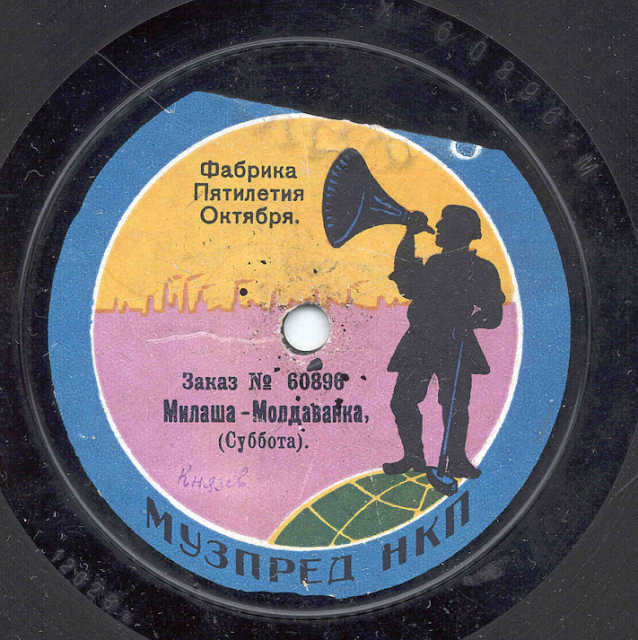 Иллюстрации: Блог Д. Ассафа
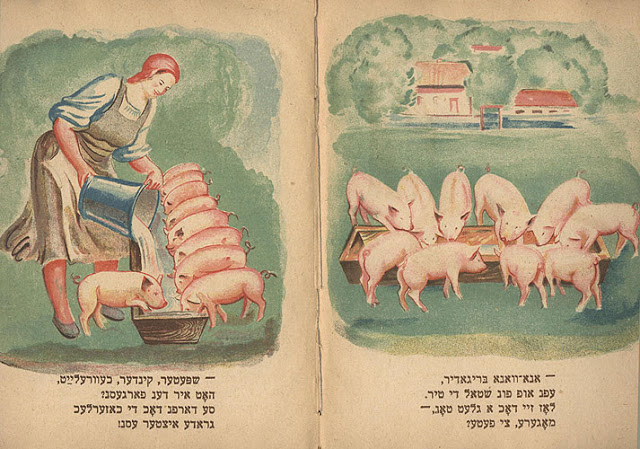 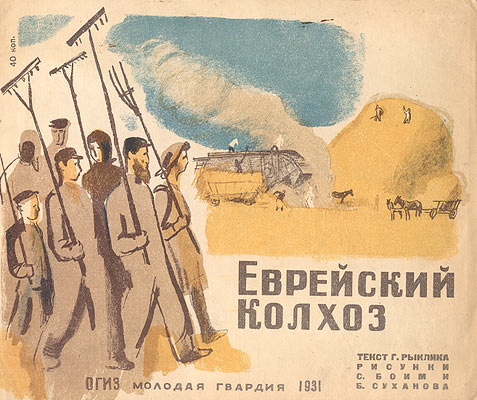 Иллюстрации: Блог Д. Ассафа
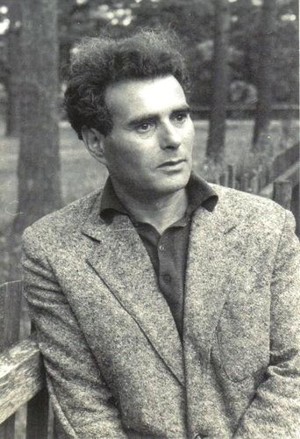 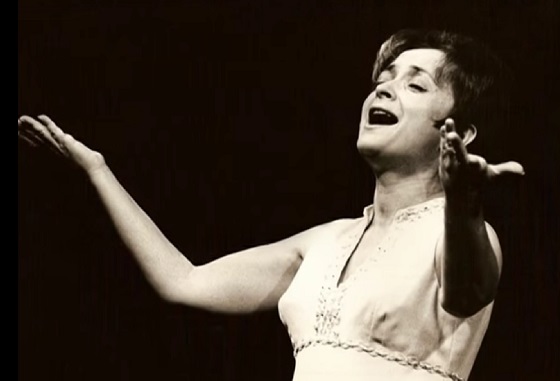 Иосиф Керлер
Нехама Лифшиц
Изобретение еврейской народной песни
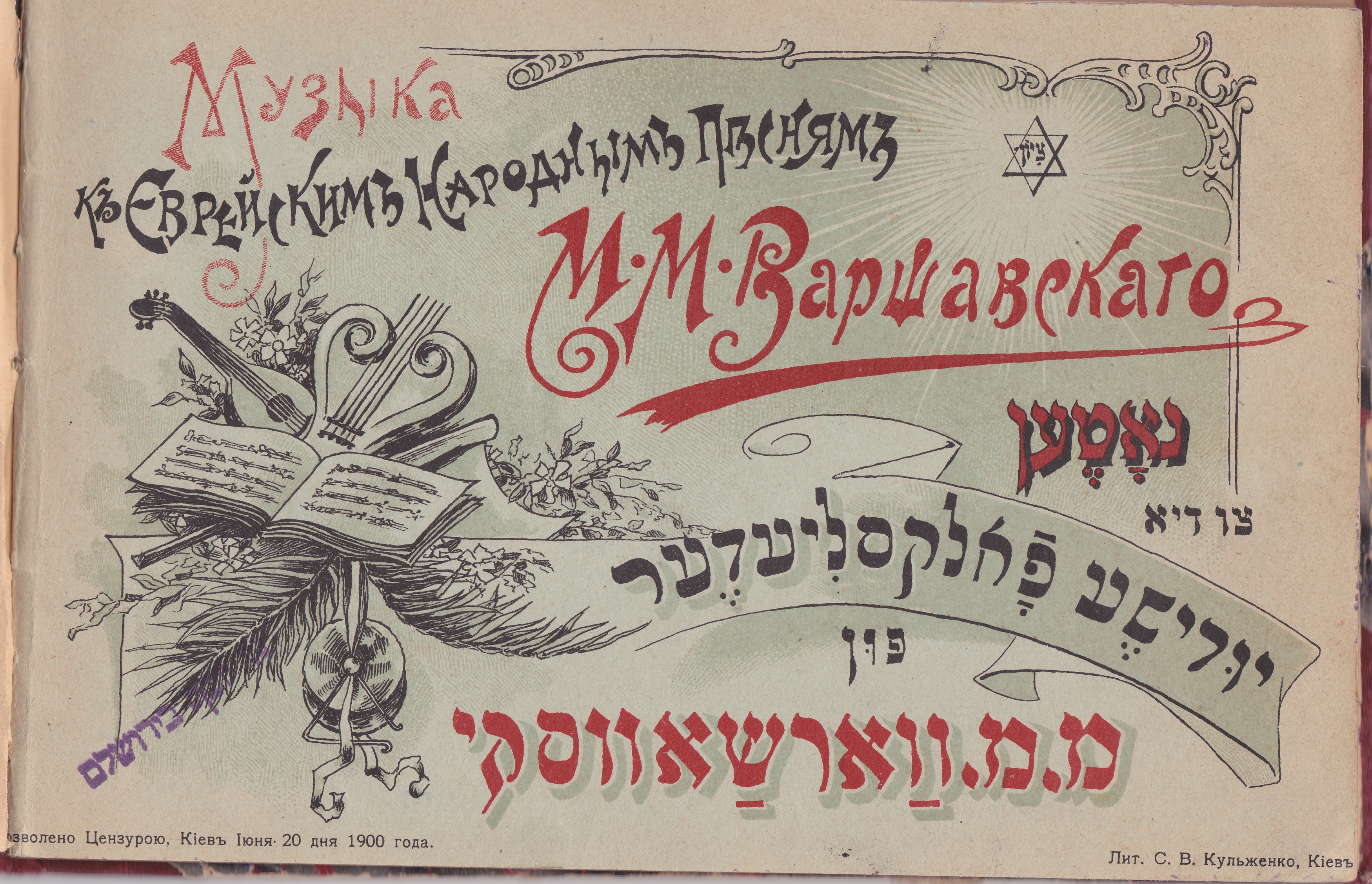